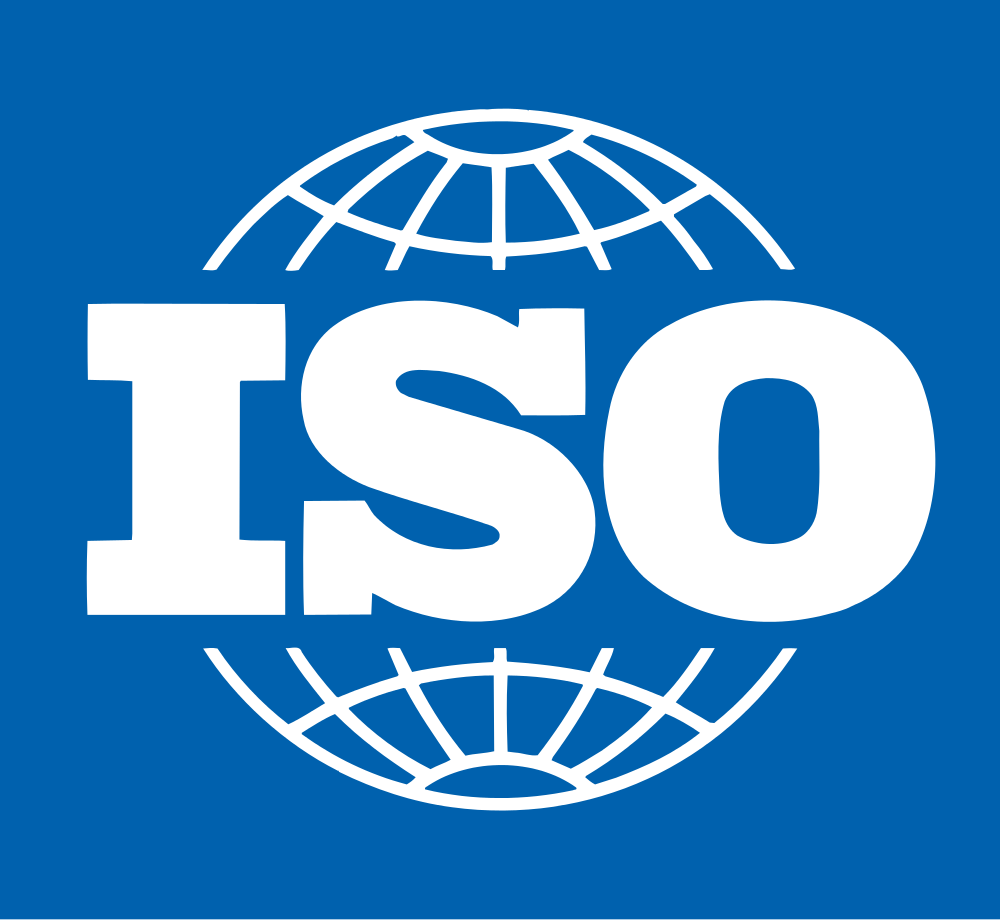 Взаимодействие ТК 465 «Строительство» с Техническими комитетами Международной организации по стандартизации (ИСО) в области строительства
НАПРАВЛЕНИЯ ВЗАИМОДЕЙСТВИЯ С ТЕХНИЧЕСКИМИ КОМИТЕТАМИ МЕЖДУНАРОДНОЙ ОРГАНИЗАЦИИ ПО СТАНДАРТИЗАЦИИ ИСО В ОБЛАСТИ СТРОИТЕЛЬСТВА
Инженерные изыскания, проектирование, строительство, эксплуатация и ликвидация строительных объектов 
(4 ПОДКОМИТЕТА ТК ИСО)
Строительные материалы и изделия 
(7 ПОДКОМИТЕТОВ ТК ИСО)
Основные положения надежности строительных конструкций и сооружений, пожарная безопасность, защита от опасных геофизических воздействий 
(6 ПОДКОМИТЕТОВ ТК ИСО)
Строительные конструкции 
(11 ПОДКОМИТЕТОВ ТК ИСО)
Внутренний климат и защита от вредных воздействий, энергетическая эффективность 
(10 ПОДКОМИТЕТОВ ТК ИСО)
Жилые, общественные и производственные здания и сооружения 
(2 ПОДКОМИТЕТА ТК ИСО)
Градостроительство 
(1 ПОДКОМИТЕТ ТК ИСО)
42 ПОДКОМИТЕТА 22-Х ТЕХНИЧЕСКИХ КОМИТЕТОВ ИСО
РАБОЧИЕ ГРУППЫ ТК 465 «СТРОИТЕЛЬСТВО», 
ЗЕРКАЛЬНЫЕ ТЕХНИЧЕСКИМ КОМИТЕТАМ ИСО
ГОЛОСОВАНИЕ РОССИЙСКИХ ЭКСПЕРТОВ 
ПО ОКОНЧАТЕЛЬНЫМ ПРОЕКТАМ СТАНДАРТОВ ИСО В ОБЛАСТИ СТРОИТЕЛЬСТВА  
В I ПОЛУГОДИИ 2017 ГОДА
113 FDIS – I ПОЛУГОДИЕ 2017 г.
УЧАСТИЕ ЭКСПЕРТОВ ТК 465 В ЗАСЕДАНИЯХ ТК ИСО В 2017 ГОДУ
ПЕРСПЕКТИВНЫЕ НАПРАВЛЕНИЯ ВЗАИМОДЕЙСТВИЯ ТК 465 
С ТК ИСО В ОБЛАСТИ СТРОИТЕЛЬСТВА
Гармонизация терминологии, содержащейся в стандарте ИСО 6707-1:2014(е) «Строительство зданий и гражданское строительство. Словарь. Часть 1. Общие термины» со строительной терминологией, применяемой в Российской Федерации. Издание международного стандарта на русском языке.
Выдвижение кандидатуры российского эксперта на пост председателя ПК 2 «Терминология в строительстве, гармонизация языков» ИСО/ТК 59 на период 2018 – 2021 гг. (октябрь 2017 г.).
Разработка международного стандарта  на базе отечественных разработок в рамках взаимодействия с ИСО/ТК 163 «Качество теплоизоляции и использование энергии в зданиях».
Использование отечественного опыта в области технического нормирования дверей, окон и фасадных конструкций при разработке международных стандартов ИСО/ТК 162 «Двери и окна».
Проведение XXIV заседания ИСО/ТК 71 «Бетон, железобетон и преднапряженный железобетон» в Москве (28.05.2018 г.  – 01.06. 2018 г.).
Проведение заседания ИСО/ТК 268 «Устойчивое развитие городов и поселений» в Москве (15.10.2018 г. – 19.10.2018 г.).